CS4101 嵌入式系統概論Device Drivers
Prof. Chung-Ta King
Department of Computer Science
National Tsing Hua University, Taiwan
(Materials from How to Develop I/O Drivers for MQX, 
Freescale MQX I/O Drivers Users Guide)
Outline
Basics of MQX device drivers
Null driver
1
MQX Drivers
What is a device driver?
A software layer that interacts with and handle the HW
Dynamically installed software packages that provide a direct interface to hardware
MQX provides several device drivers that can be use by applications:
I2C, UART, SPI, RTC, Flash, GPIO, …
These drivers are included on the Board Support Package (BSP)
BSP is a software layer with all the initialization code, drivers, configuration needed to bring up a MCU/MPU
2
MQX I/O Subsystem
Uniform method to communicate with I/O device drivers
Hide specific driver functions
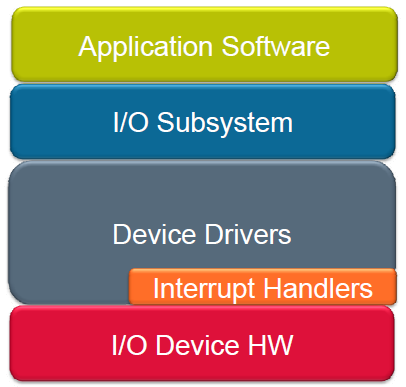 3
I/O Subsystem API
POSIX standard I/O
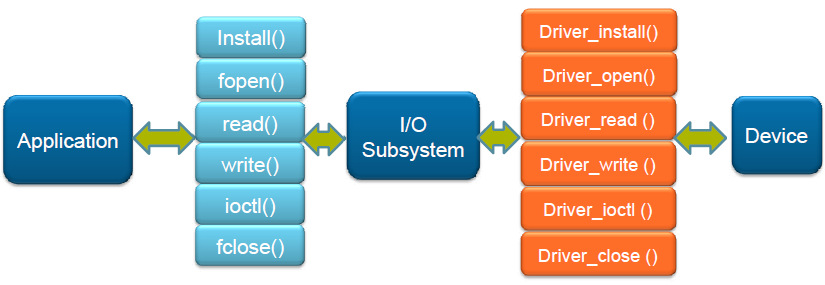 4
MQX Driver API
MQX device drive is installed by:
_io_device_install()
The installation function calls _io_dev_install() to register the device with MQX
To install a new device driver, the init_bsp.c needs to be modified and the BSP rebuilt
Device names
Device name must end with ‘:’, e.g.,		_io_mfs_install("mfs1:" ...)
Characters following ‘:’ are information passed to device driver by fopen() call, e.g.,		fopen("mfs1:bob.txt")
5
MQX Driver API
MQX device drive should contain following services:
_io_device_open(): requiredcreate a communication channel to the driver
_io_device_close(): requiredshut down the driver
_io_device_read(): optional
_io_device_write(): optional
_io_device_ioctl(): optionalask specific functionality to the driver
Note that “device” should be replaced with the name of the device family such as:
_io_null_xxx(), _io_ttya_xxx()
6
Common I/O Control Commands
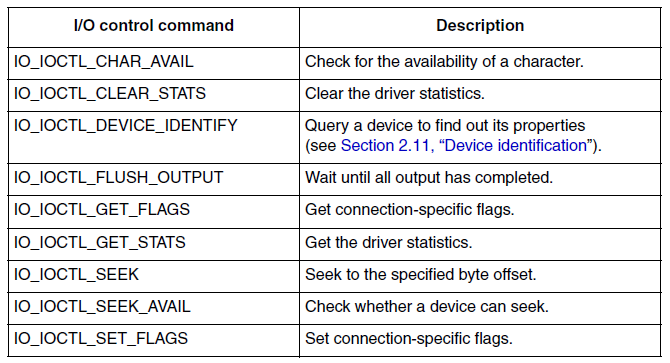 7
Outline
Basics of MQX device drivers
Null driver
8
Null Driver
9
Null Driver
10
Null Driver
11
Driver Code Installation in BSP
Create a folder inside the BSP to contain my_null device driver and save my_null program inside
Create a new text file to be used as the header file for the driver
Drag-and-drop the whole my_null_io folder to Codewarrior project inside the IO Drivers folder and add the files to all target boards
(Details next week)
12
Using Null Driver
13
Using Null Driver
14